1.3					      Räkna med bråk
Tre av tio kulor är blå. 
Andelen blåa kulor kan skrivas som ett bråk med delen (antalet blåa kulor) i täljaren och det hela (totala antalet kulor) i nämnaren.
3
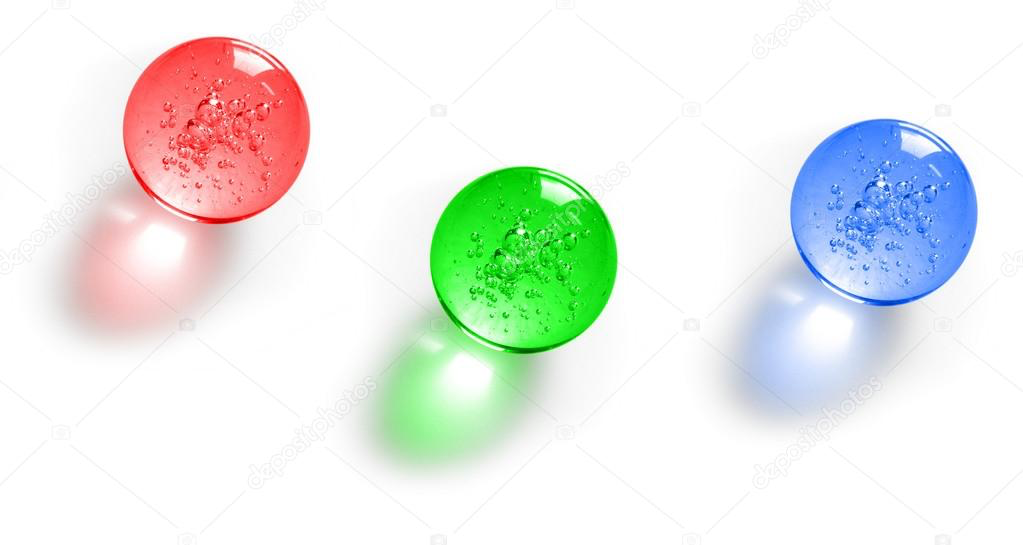 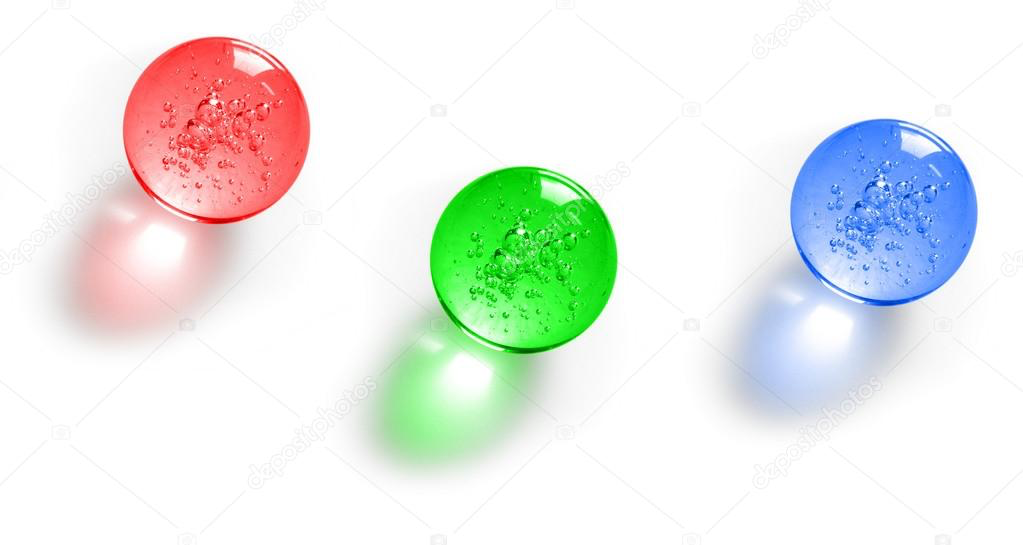 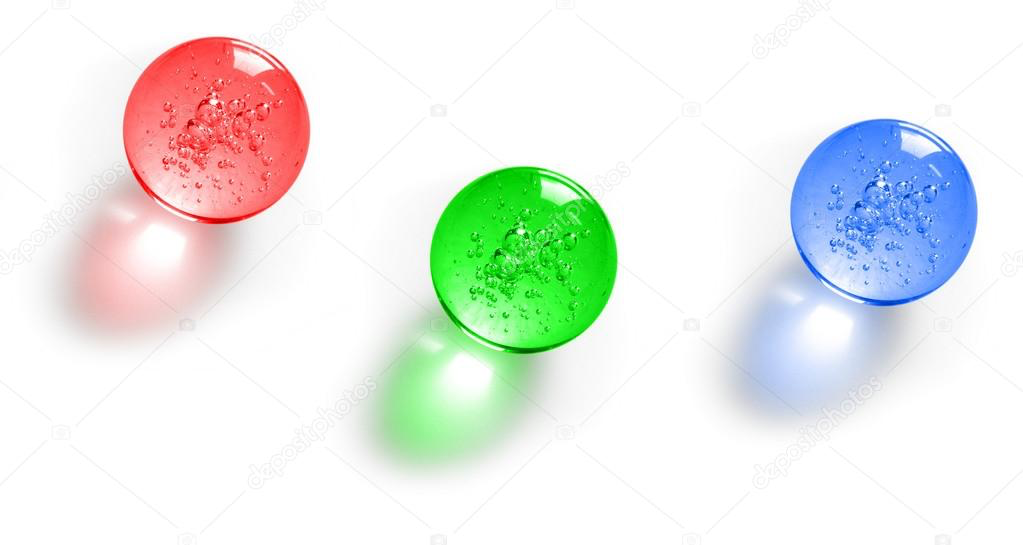 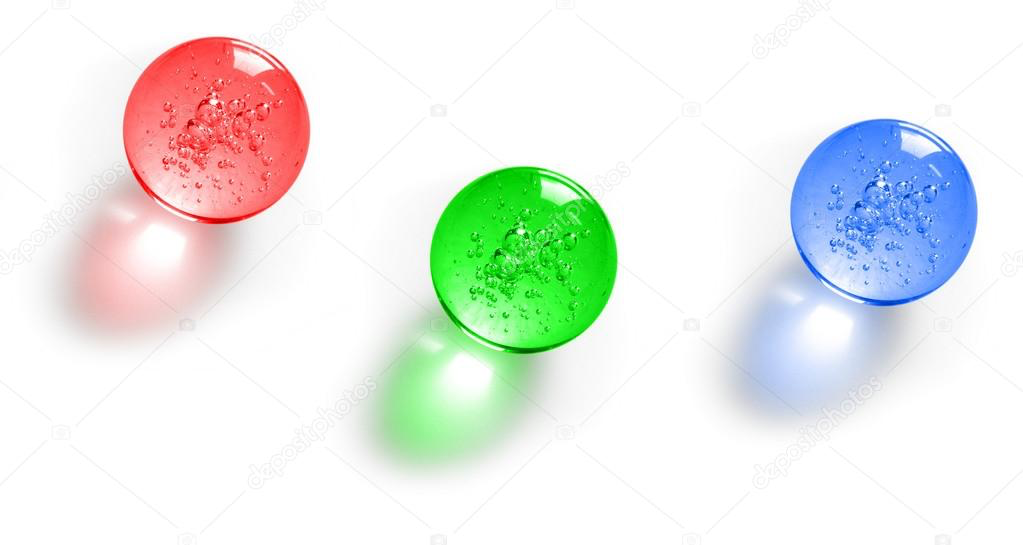 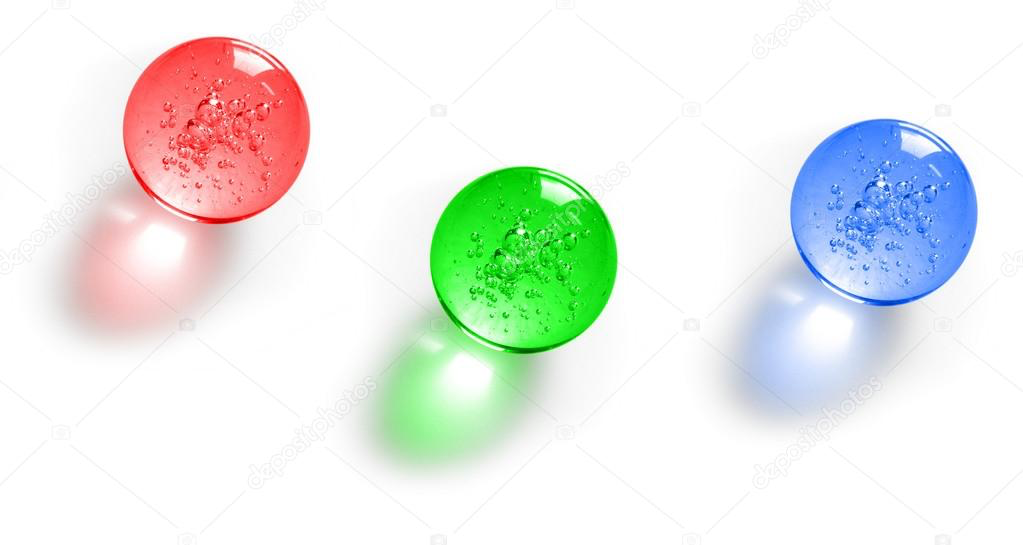 10
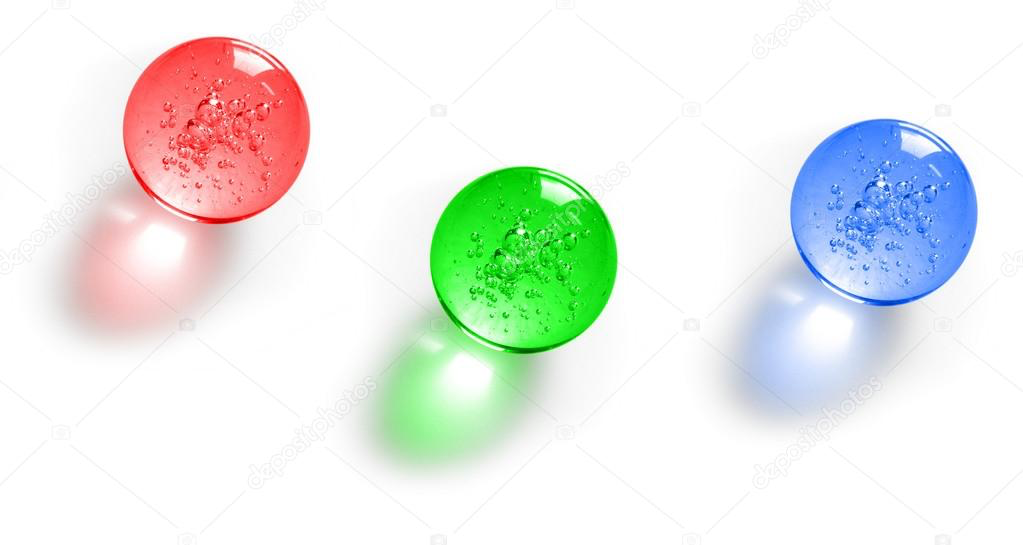 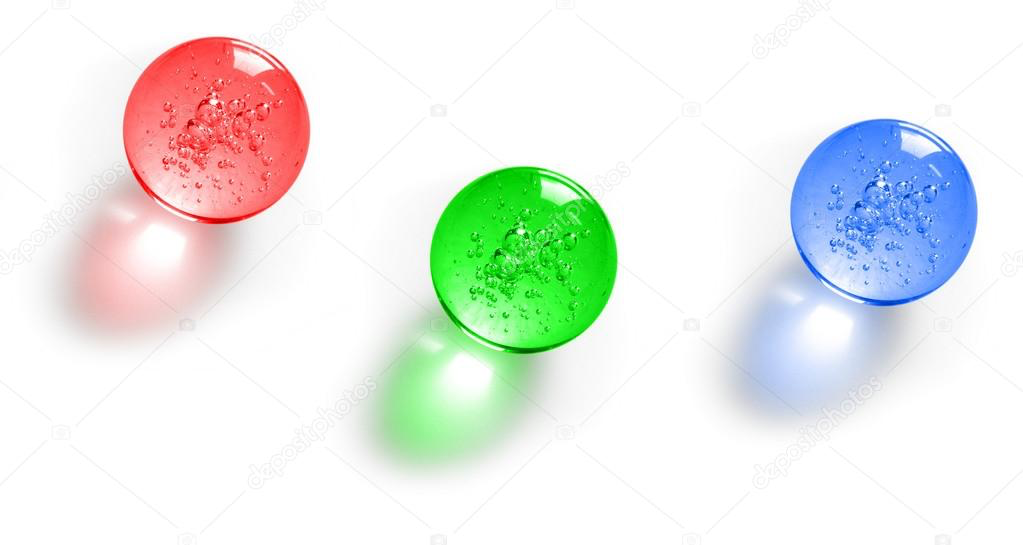 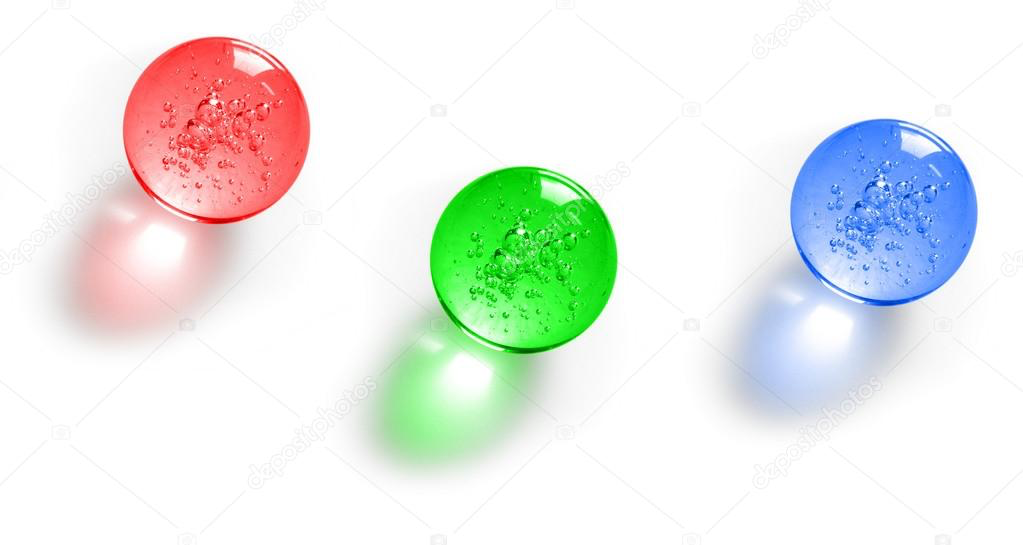 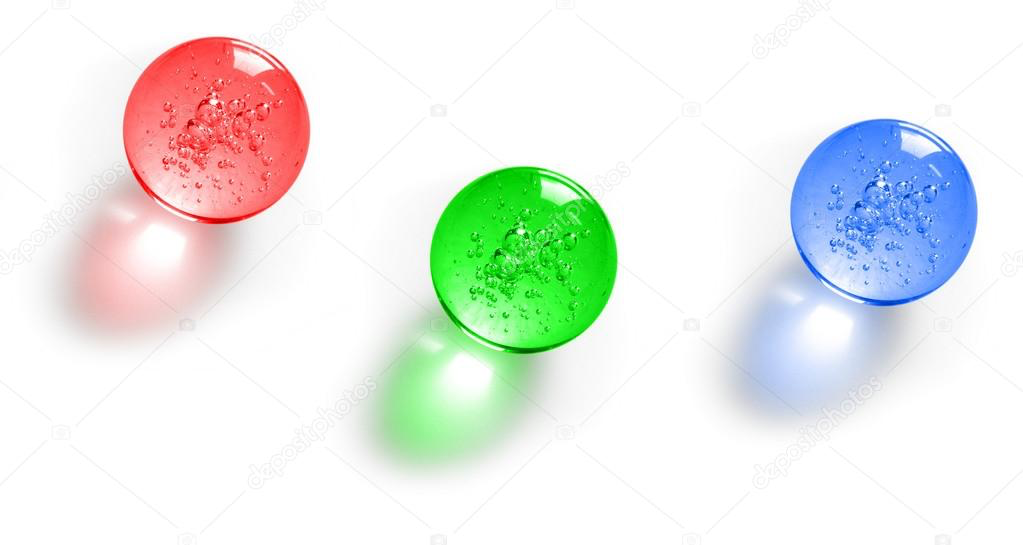 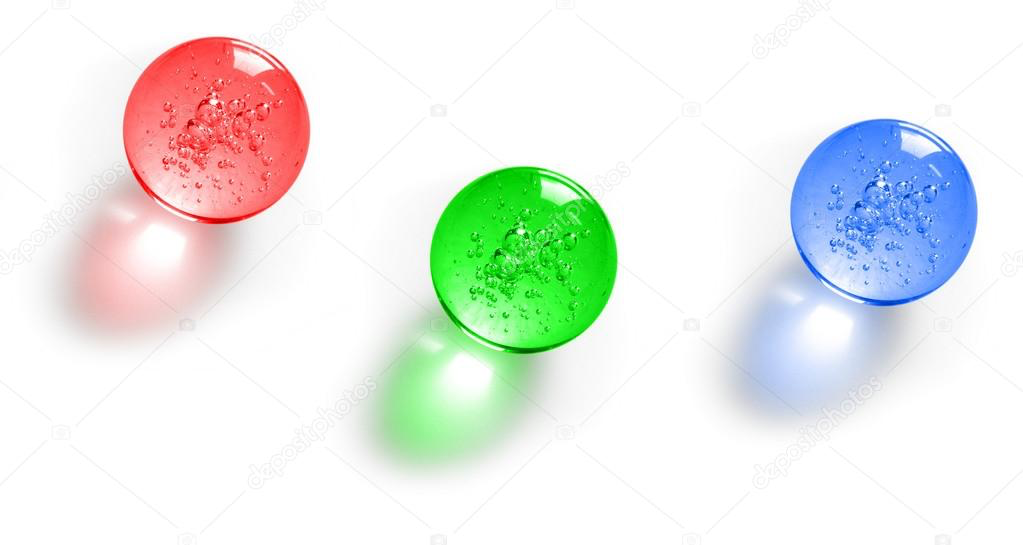 Andelen blåa kulor är 3 tiondelar =
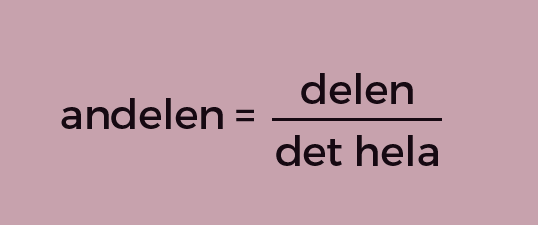 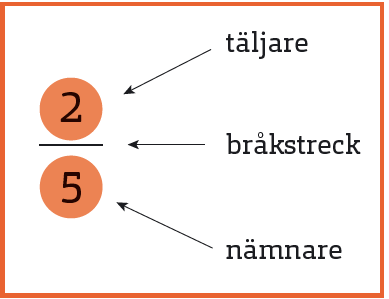 Täljare
Täljare
Vilka  begrepp ska 
stå vid pilarna?
Bråkstreck
Täljare
Nämnare
Täljare
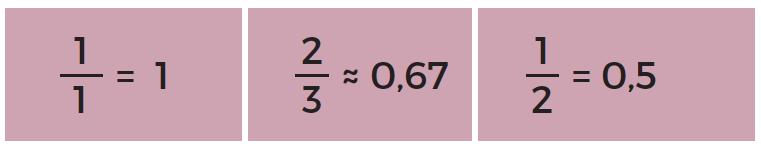 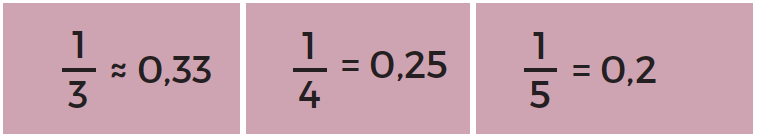 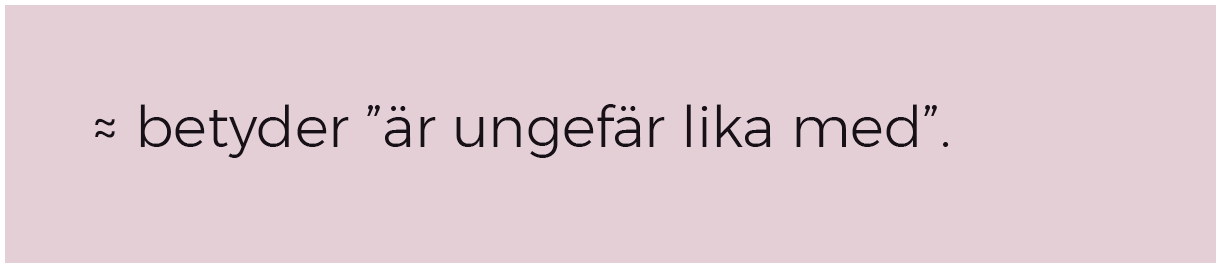 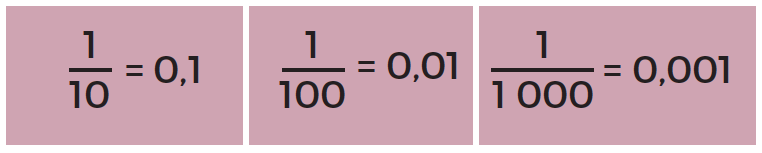 Bråkform och blandad form
13
13
Täljare
Vi ser att                       .
Talet ”tretton fjärdedelar” skrivs        i bråkform .
4
4
Täljare
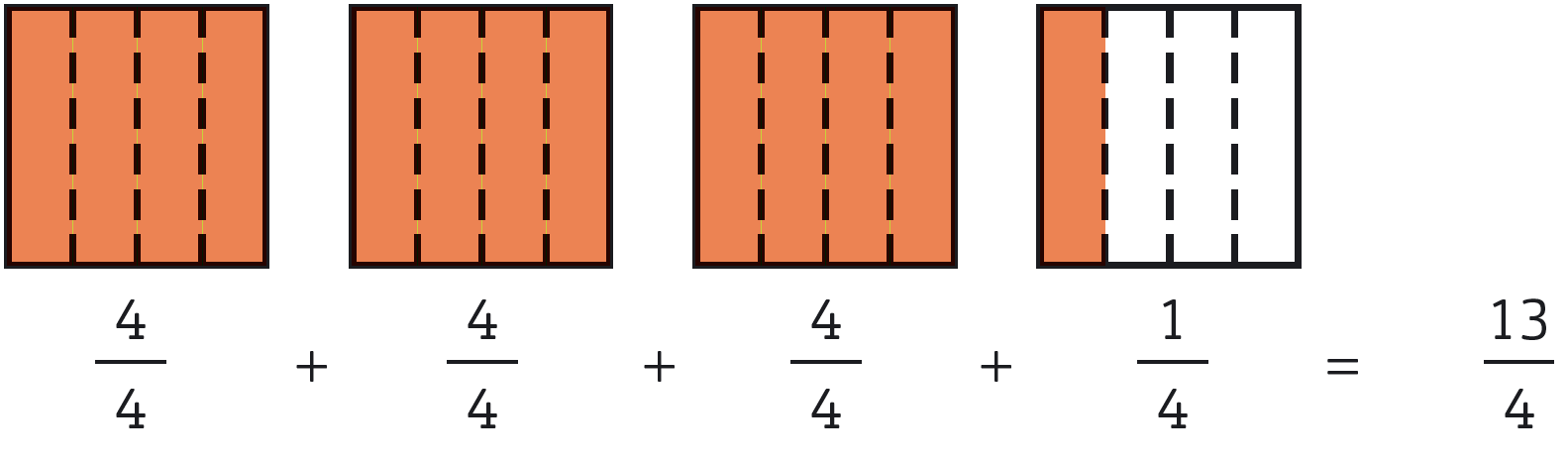 Täljare
Bråkform
Blandad form
Det behövs 4 fjärdedelar för att bygga en hel. Vi kan därför också rita så här:
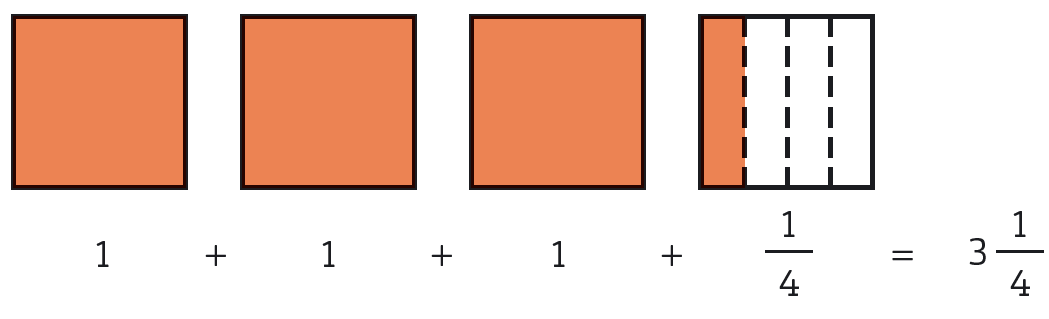 1
=
3
4
Talet är då skrivet i blandad form.
Exempel
Skriv i blandad form
8
=
=
23
9
57
11
38
17
13
3
6
10
7
5
8
4
9
=
=
Skriv i bråkform
=
5
=
2
2
=
1
2
3
7
6
3
3
2
1
5
4
2
1
5
6
3
9
8
7
10
4
=
Förkortning och förlängning
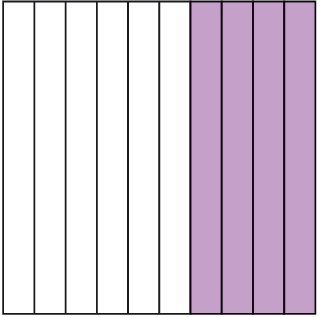 4 /2
2
2
4
4
2 ∙ 2
4
2
2
4
4
De lila områdena lika stora i båda figurerna.
2
5
5
10
10
5 ∙ 2
5
10
5
10
10
10/2
5
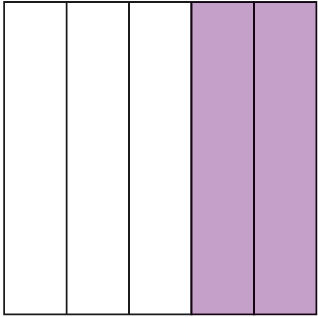 =
=
=
Vi kan inte förkorta mer. Bråket är skrivet i enklaste form.
Vi säger att vi förkortar med 2.
För att omvandla från          till          multiplicerar vi täljare och nämnare med 2.
För att omvandla från           till          dividerar vi täljare och nämnare med 2.
Vi säger att vi förlänger med 2.
Exempel
Skriv bråken i enklaste form.
Förläng bråken med 2.
=
=
=
=
=
=
=
=
=
=
=
=
=
=
=
28
16
39/3
28
14
7
78
16/4
?
14
2
3
3 ·2
8 ·2
35
6
14 ·2
?
4
78/2
8
13
6
35/5
3
16
7
=
8
21
11
6
42
4
5
7
7
126
126/2
21
?
15
32
55/5
63/3
?
27
54
28
27 ·2
54
55
21 ·2
4 ·2
28/4
=
Vilket tal saknas?
Svar:  27
Svar:  2
Svar:  8
Svar:  49
Jämföra tal i bråkform
Vilken av följande bråk är störst?
eller
3 ∙ 5
4 ∙ 4
15
16
15
16
MGN (Minsta Gemensamma Nämnare) = 20.
betyder ”mindre än”
4
3
3
4
5
4
20
20
20
20
4
5
4 ∙ 5
5 ∙ 4
>
Vi säger att vi förlänger så båda bråkens nämnare blir 20.
<
=
=
<
<
betyder ”större än”
Exempel
Vilken av följande bråk är störst?
eller
2 ∙ 7
14
5 ∙ 3
15
15
14
5
2
7
7 ∙ 3
3 ∙ 7
21
21
21
21
3
MGN  = 21
MGN är 21. Vi förlänger båda bråken så de får 21 som nämnare.
=
=
>
5
Svar:       är störst.
7
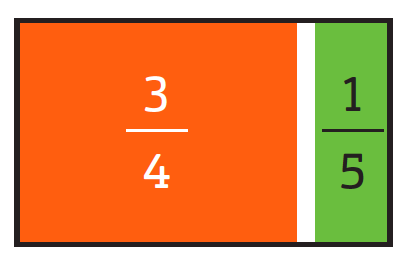 Hur stor andel av rektangeln är vit?
Svara med ett bråk i enklaste form.
Exempel
=
1
3
5
4
3
1
5
1
5/5
20
4
5
100
100/5
=
0,05
=
=
0,75
0,2
–
=
1 – 0,75 – 0,2 =
1
–
Andelen vit :
0,05 =
1
Svar:        av rektangeln är vit.
20